(1) Parameter Estimation for Gaussians(2) Probabilistic Linear Regression
CS772A: Probabilistic Machine Learning
Piyush Rai
2
Plan Today
Estimating parameters of a Gaussian distribution
Will only focus on fully Bayesian inference, not MLE/MAP (left as an exercise)
Probabilistic Linear Regression
Using Gaussian likelihood and Gaussian prior
3
Bayesian Inference for Mean of a Univariate Gaussian
Assumed fixed
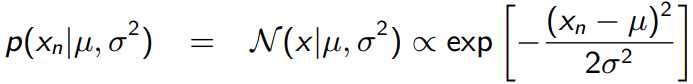 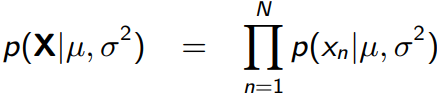 4
Bayesian Inference for Mean of a Univariate Gaussian
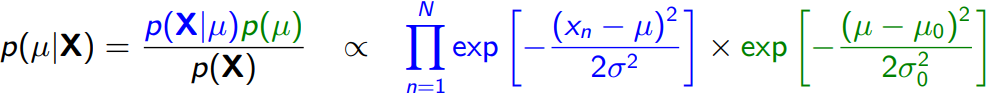 On conditioning side, skipping all fixed params and hyperparams from the notation
Gaussian posterior (not a surprise since the chosen prior was conjugate to the likelihood)
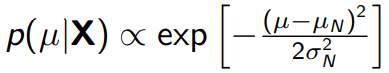 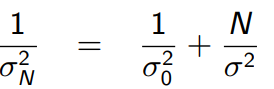 Gaussian posterior’s precision is the sum of the prior’s precision and sum of the noise precisions of all the observations
Contribution from the data
Contribution from the prior
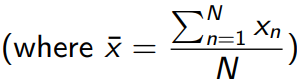 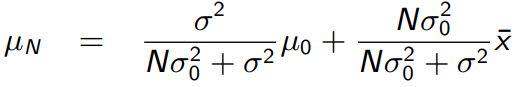 Gaussian posterior’s mean is a convex combination of prior’s mean and the MLE solution
5
Bayesian Inference for Mean of a Univariate Gaussian
PRML [Bis 06], 2.115, and also mentioned in prob-stats refresher slides
On conditioning side, skipping all fixed params and hyperparams from the notation
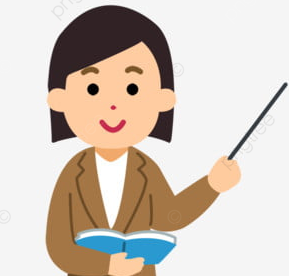 A useful fact: When we have conjugacy, the posterior predictive distribution also has a closed form (will see this  result more formally when talking about exponential family distributions)
Result follows from properties of Gaussian and noting that a PPD is also a marginal distribution
This “extra” variance is due to the averaging over the posterior’s uncertainty
6
Bayesian Inference for Variance of a Univariate Gaussian
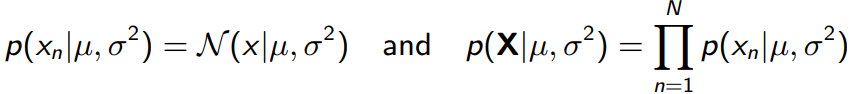 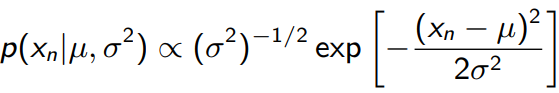 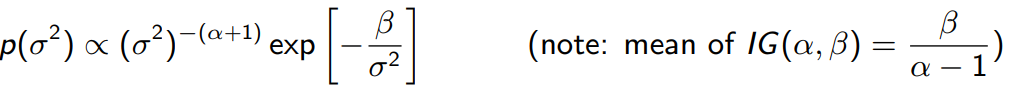 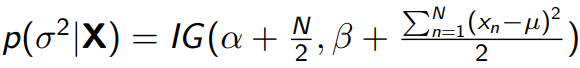 7
Working with Gaussians: Variance vs Precision
PDF of gamma distribution
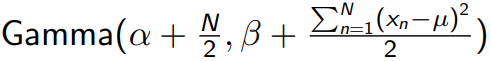 8
Bayesian Inference for Both Parameters of a Gaussian
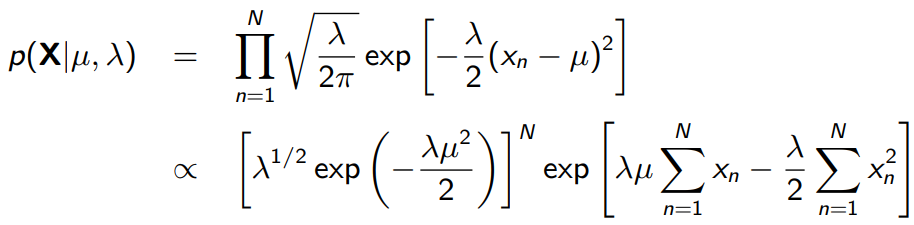 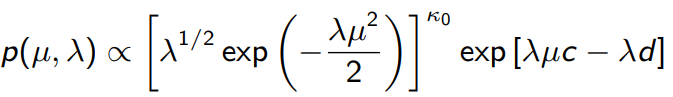 Thankfully, this is a known distribution: normal-gamma (NG) distribution 
Called so since it can be written as a product of a normal and a gamma (next slide)
The NG also has a multivariate version called normal-Wishart distribution to jointly model a real-valued vector and a PSD matrix
9
Detour: Normal-gamma (Gaussian-gamma) Distribution
We saw that the conjugate prior needed to have the form




The above is product of a normal and a gamma distribution



The NG                                           is conjugate to a Gaussian distribution if both its mean and precision parameters are unknown and are to be estimated
Thus a useful prior in many problems involving Gaussians with unknown mean and precision
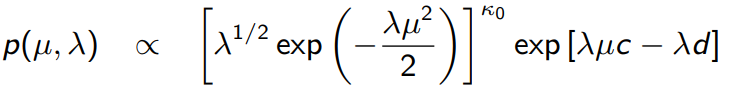 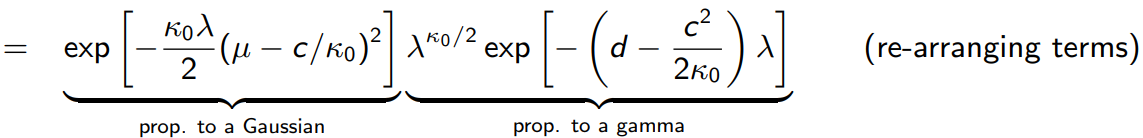 Assuming shape-rate parametrization of the gamma
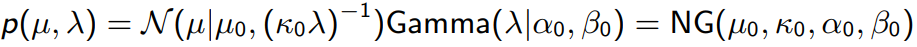 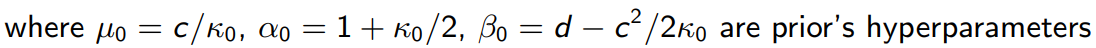 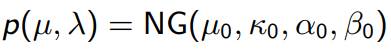 10
Bayesian Inference for Both Parameters of a Gaussian
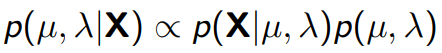 Skipping all hyperparameters on the conditioning side
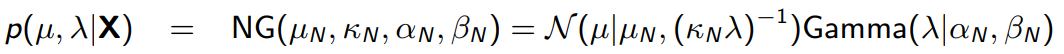 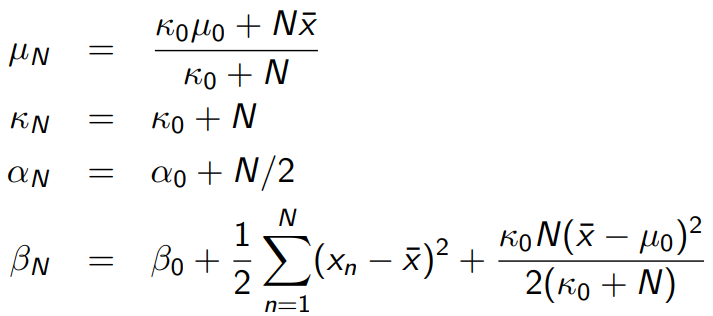 (For full derivation of posterior, refer to “Conjugate Bayesian analysis of the Gaussian distribution” - Murphy (2007))
11
Other Quantities of Interest
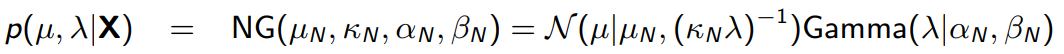 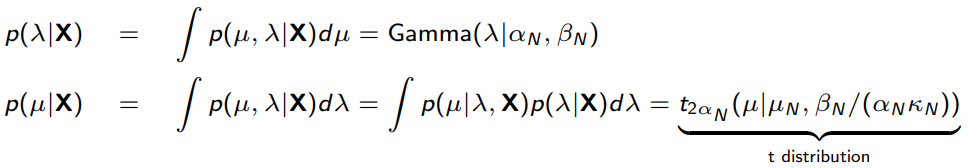 Marginal lik has closed form expression (for conjugate lik and prior, the marginal lik has closed form – more when we see exp-family distributions)
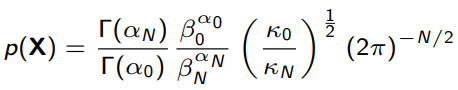 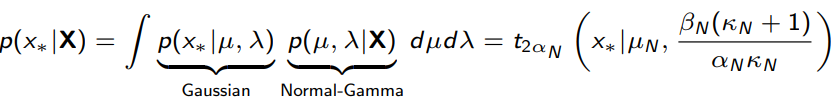 (For full derivation of posterior, refer to “Conjugate Bayesian analysis of the Gaussian distribution” - Murphy (2007))
12
An Aside: Student-t distribution
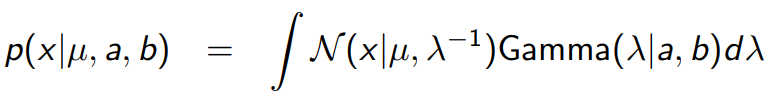 Same as saying that we are integrating out the precision parameter of a Gaussian with the mean held as fixed
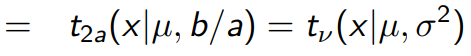 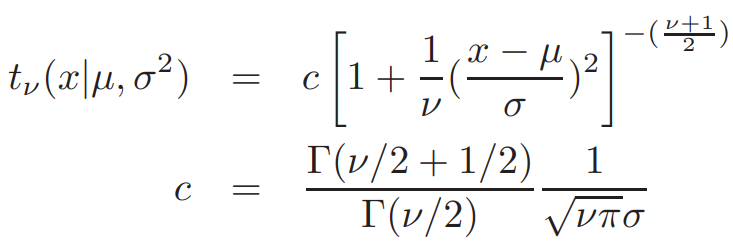 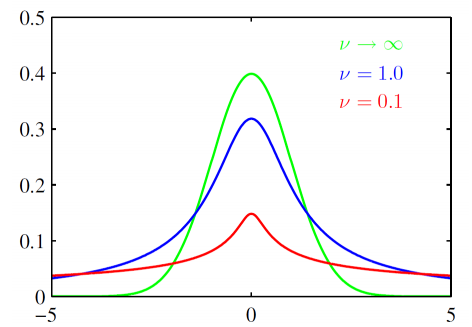 Has fatter tail than Gaussian and is sharper around the mean
Zero-mean Student-t (and other such “infinite sum of Gaussians” are useful priors for modeling sparse weights
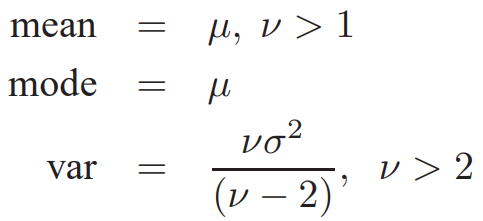 13
Inferring Params of Gaussian: Some Other Cases
14
Linear Gaussian Model
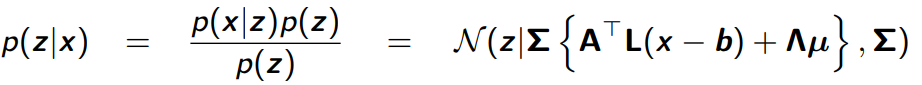 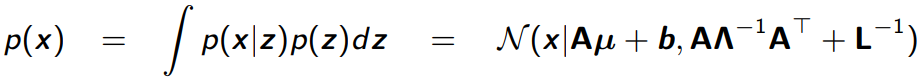 15
Applications of Gaussian-based Models
Training feat. mat
i.i.d. Gaussian noise
Training responses
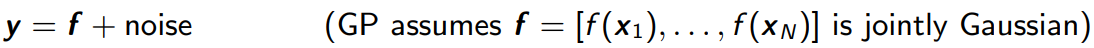 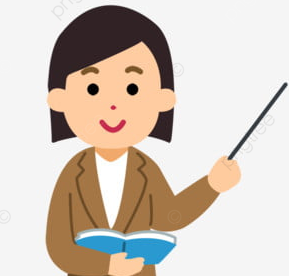 16
Probabilistic Linear Regression
Each weight assumed real-valued
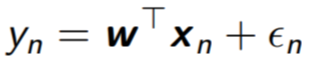 Variance
Mean
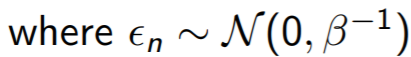 Gaussian
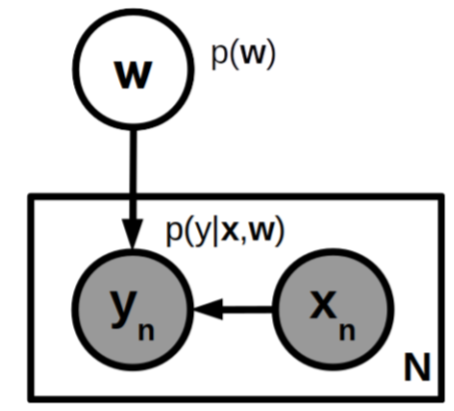 17
Probabilistic Linear Regression
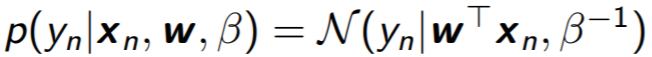 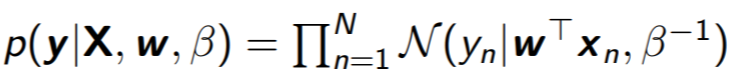 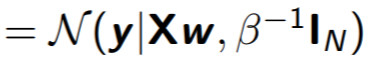 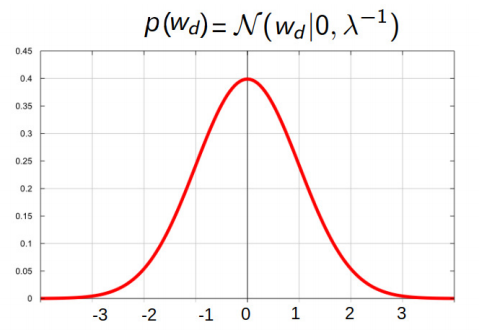 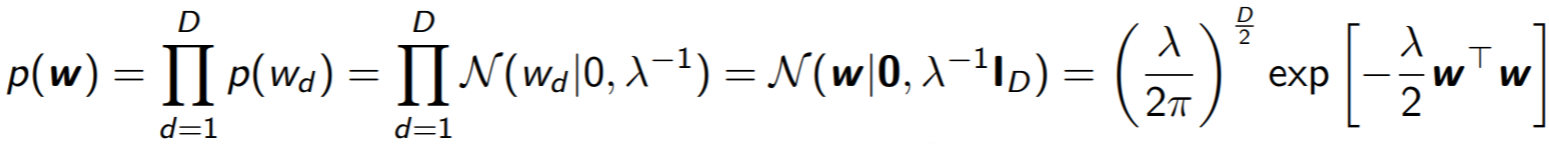